AHE 606 (RESEARCH METHODOLOGY IN VETERINARY AND ANIMAL HUSBANDRY EXTENSION)








Department of Veterinary & Animal Husbandry Extension Education, BVC
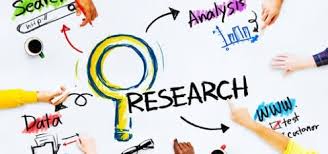 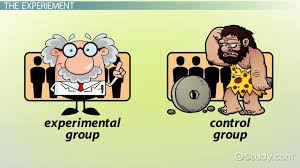 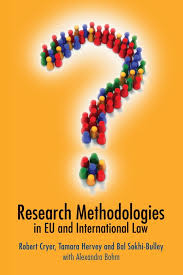 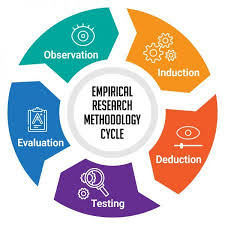 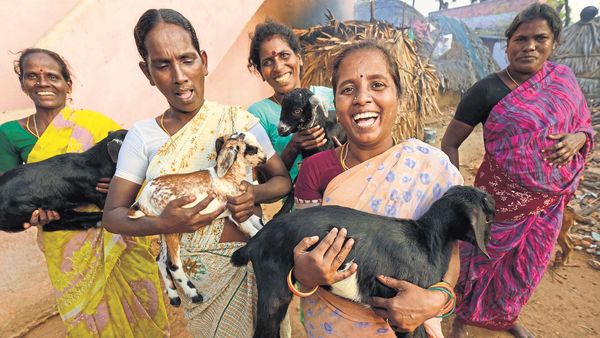 Topics covered
Concept, nature and scope of research in social sciences. Types of research fundamental, applied and action research, experimental and non- experimental research.
Variables, types and their measurement. Selection and formulation of research problem.
Hypothesis– importance, selection criteria (quality of workable hypothesis), formulation and testing of hypothesis.
What is Research and Why Do It ?
What?

  Investigation of a problem in scientific manner.

The systematic , rigorous investigation of a situation or                                                      problem in order  to generate new knowledge or validate existing  knowledge.

Why?
Create, have fun, play

Invent, be on leading edge of discovery, be a scientist

Transfer discoveries to benefit society

Work in interesting and rewarding careers
Choosing a Research Area
Criteria 
Exciting and interesting area to you
Important problems in area
Researcher’s aptitude- visualize the problem
 Researchable
 Feasible ( research competencies, financial consideration , time requirement & administrative consideration )
 Significant
Research Topic and Research Statement
If there is a knowledge gap in an area that need to be investigated, the research problem identifies this gap. Where as the research topic is simply a broad area of interest, the research problem  identifies what is problematic about that topic.

Research Statement: A statement specifies exactly what is being studied.

Ex.- Jaunpur janpad ke snatak star ke kshatro me rastriya surksha ke prati dristikon ka  ek adhyayan.
Definitions of Research Problem
A research problem is a discrepancy between what one knows and ought to know to solve a problem.

 Generally speaking , a problem exists when there is no available answer to some question.

 A problem is a interrogative statement that asks- what relation exists between two or more variables.

 A situation or circumstance that requires a solution to be described, explained, or predicted. It is an unsatisfactory situation that wants you to confront.
Where do research questions come from?
Develop an idea
 Select a general area- Where do research questions come from?
 Observations  		
  From theory
  Review of literature
  Creativity
  Historical facts
  Suggestion for further research
  Serendipity
  Consideration of existing practices and needs- why & how ?
    Take courses, attend seminars 
      Talk to professors, visitors, other students
       Learn about yourself, what you like, etc.
       Solve some research problems
Review of literature
There may be areas , as revealed by a dearth of  available literature  on the topic that remain unexplored. 

Review of literature will also help to identify what is known and what is not known about the research problem. Therefore, the research problem could be specified and stated at this point.
From prior researches
Continuing research lines – a related series of studies

    Replications & extensions 
     No study can stand by itself, must be replicated for confidence in the results

   Types of replications

            Direct replication – “exact replication.” Purpose is to determine reliability:
Reliability = how consistent or replicable are the research findings?

 Systematic replication (extension)– at least one aspect of the study
 is different, e.g., different subject population, setting, variations in the independent variable, etc.
Creativity
Creativity – using your imagination to find new ways to answer questions.
Elements of  Creativity-
Novelty or originality- uncommon 
Fluency-how many
Flexibility-how many types
Elaboration
Suggestion for further research
Every research report suggests areas for continued study
Kinds of the problem
Philosophical Problems
   Historical Problems
   Survey type Problems
   Theoretical Problems
   Practical Problems
   Co relational Problems
   Experimental Problems
Writing the statement of the research problem
“A Well said problem is half done.”

Follow the rules while writing research problem:

   should be pin –pointed

    not ambiguous

   should be clear and understandable

    define key words
The problem statement could be done in two forms:

Declarative: “The relationship between the nurses’ job satisfaction and tendency to leave work”

Interrogative: “ Is there a relationship between the nurses’ job satisfaction and tendency to leave work?”
Thanks………………..